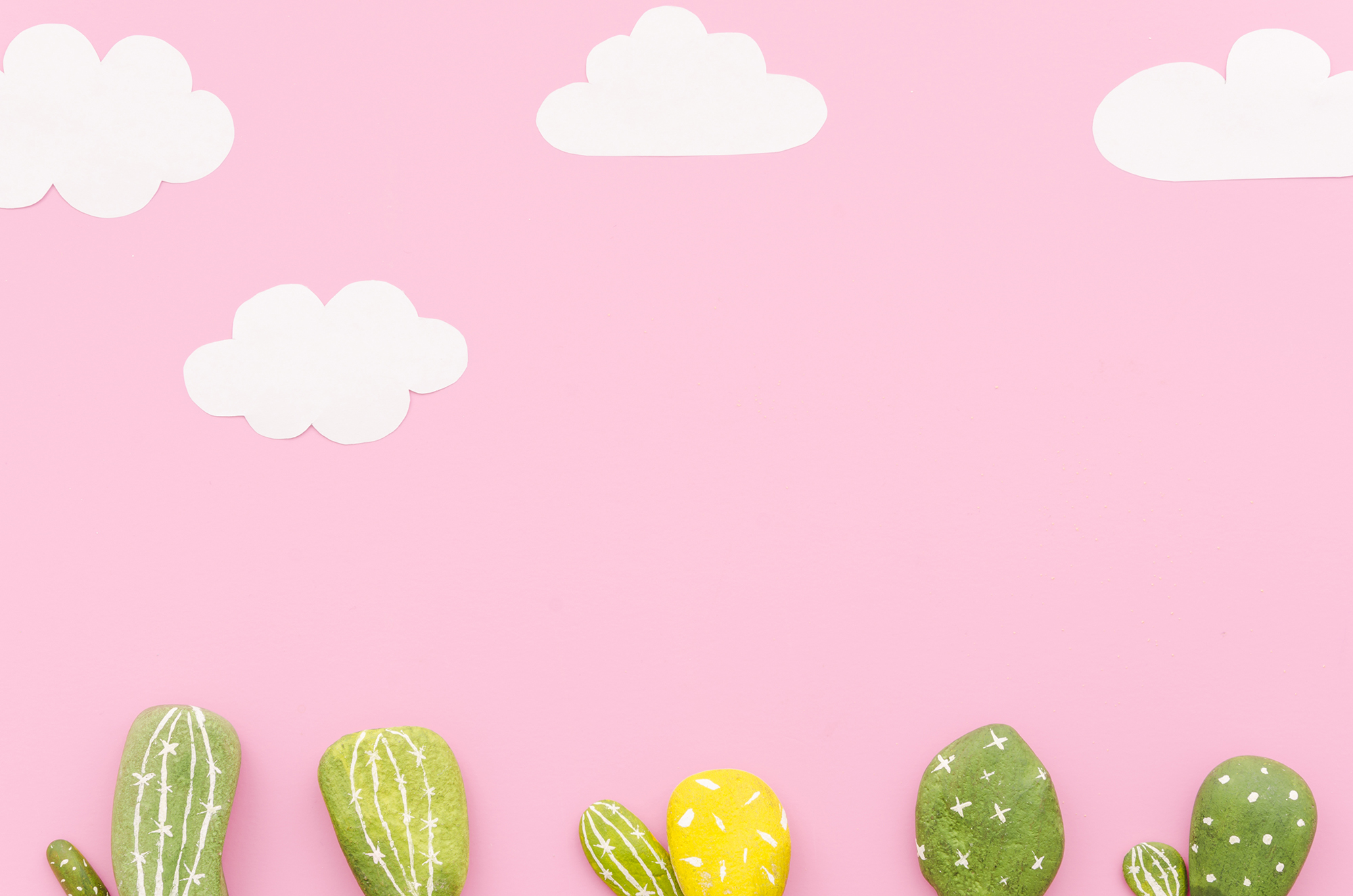 ỦY BAN NHÂN DÂN PHƯỜNG LONG BIÊN
 TRƯỜNG MẦM NON LONG BIÊN
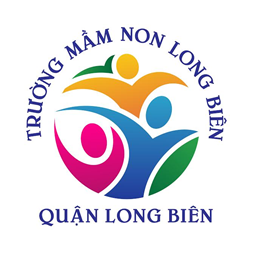 HOẠT ĐỘNG NHẬN BIẾT :
NHẬN BIẾT PHÂN BIỆT MÀU VÀNG 


Giáo viên: Đặng Nguyễn Tú Uyên
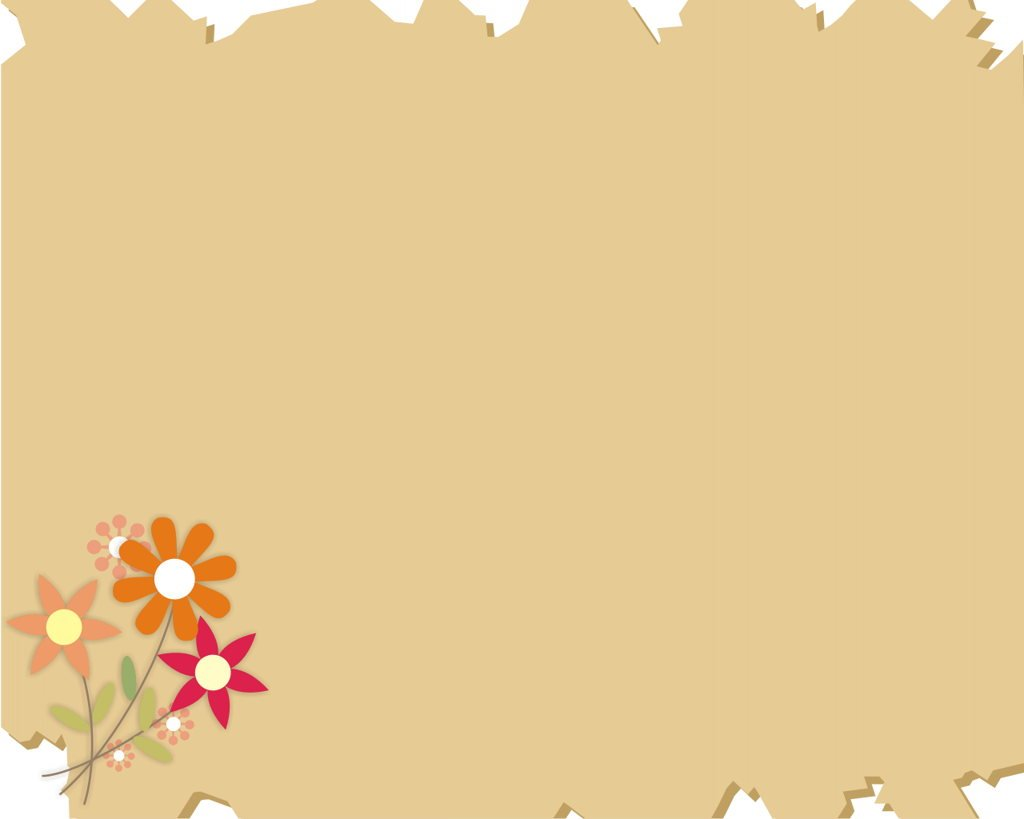 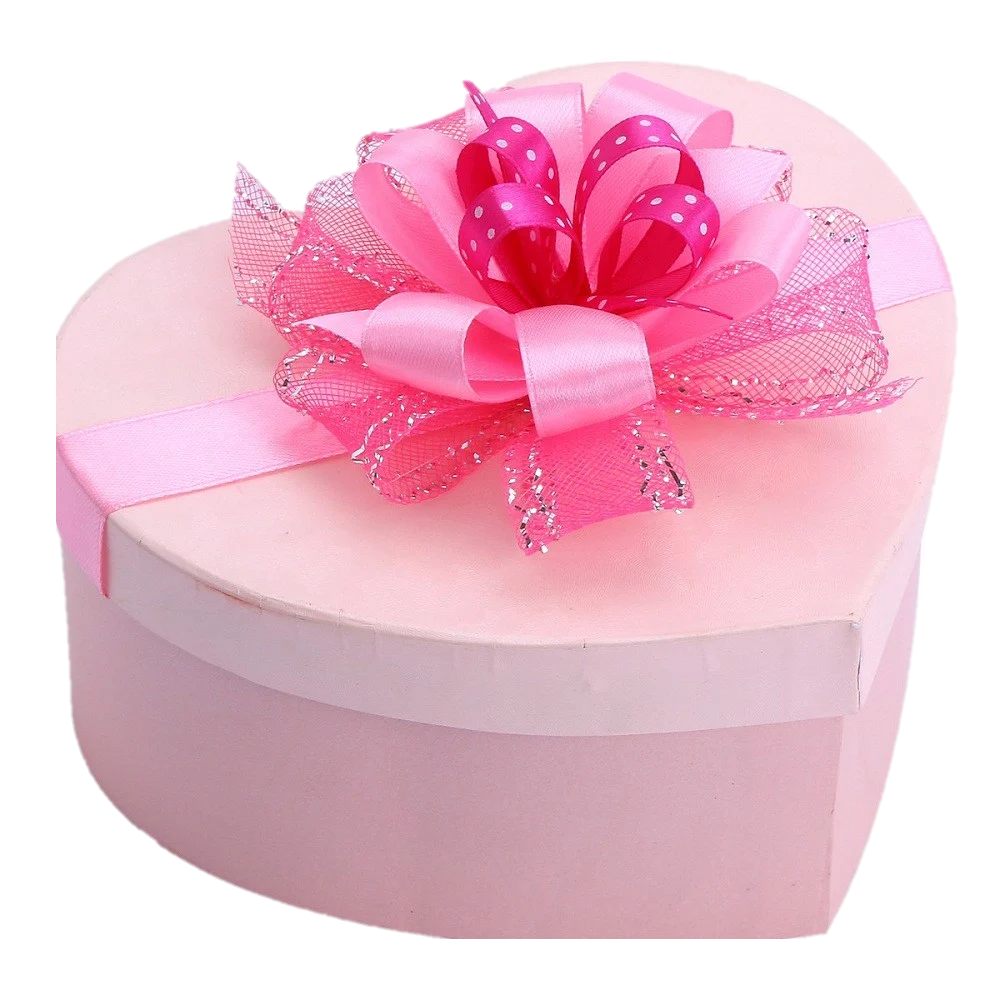 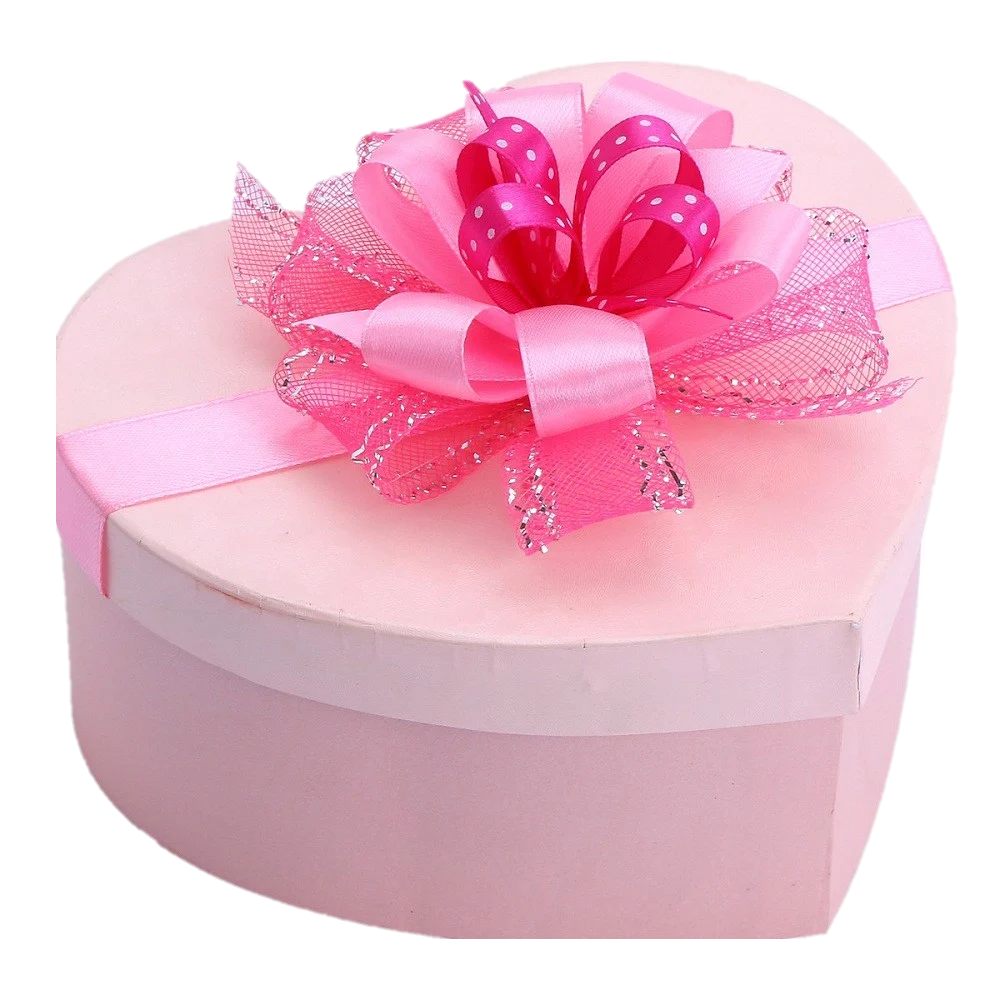 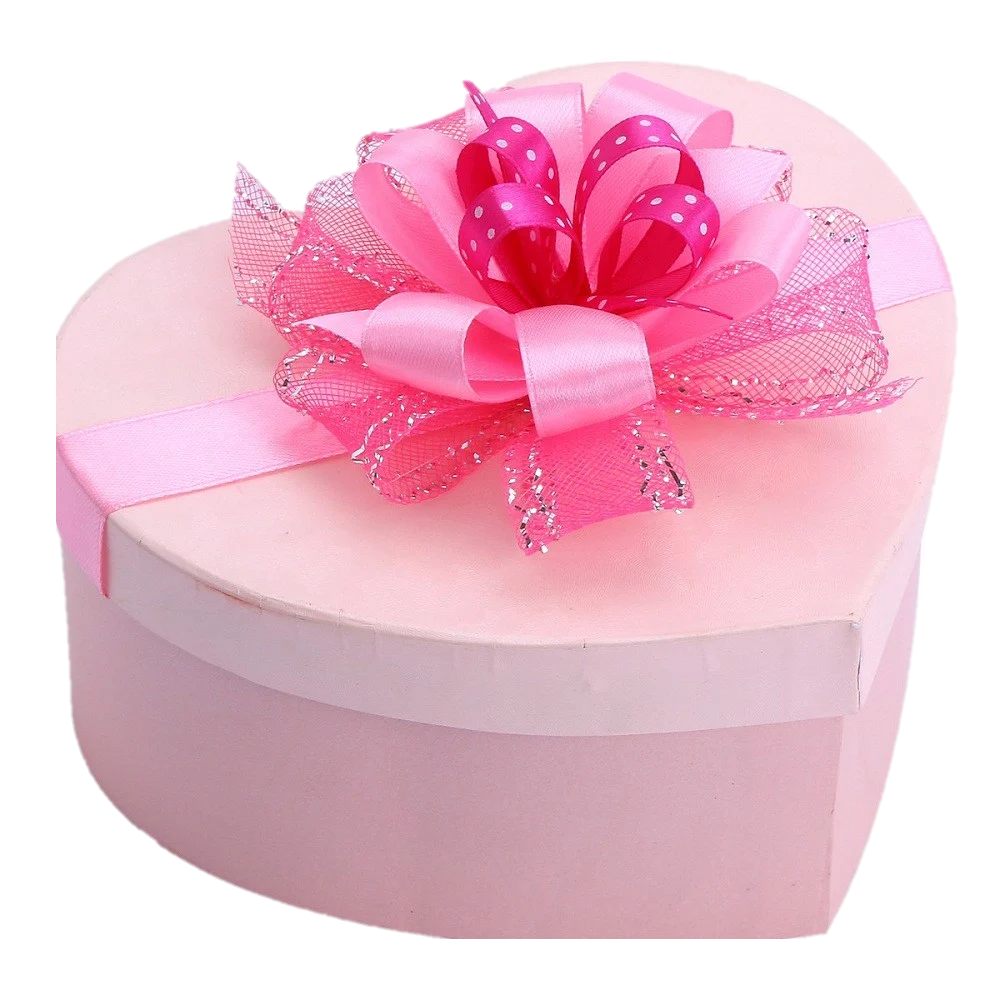 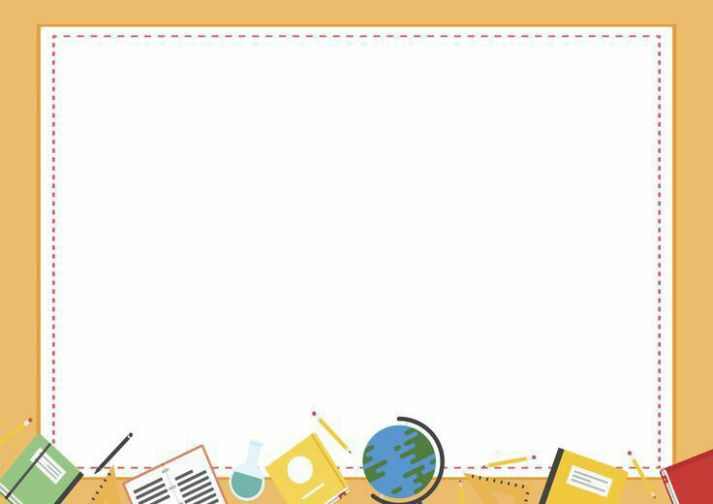 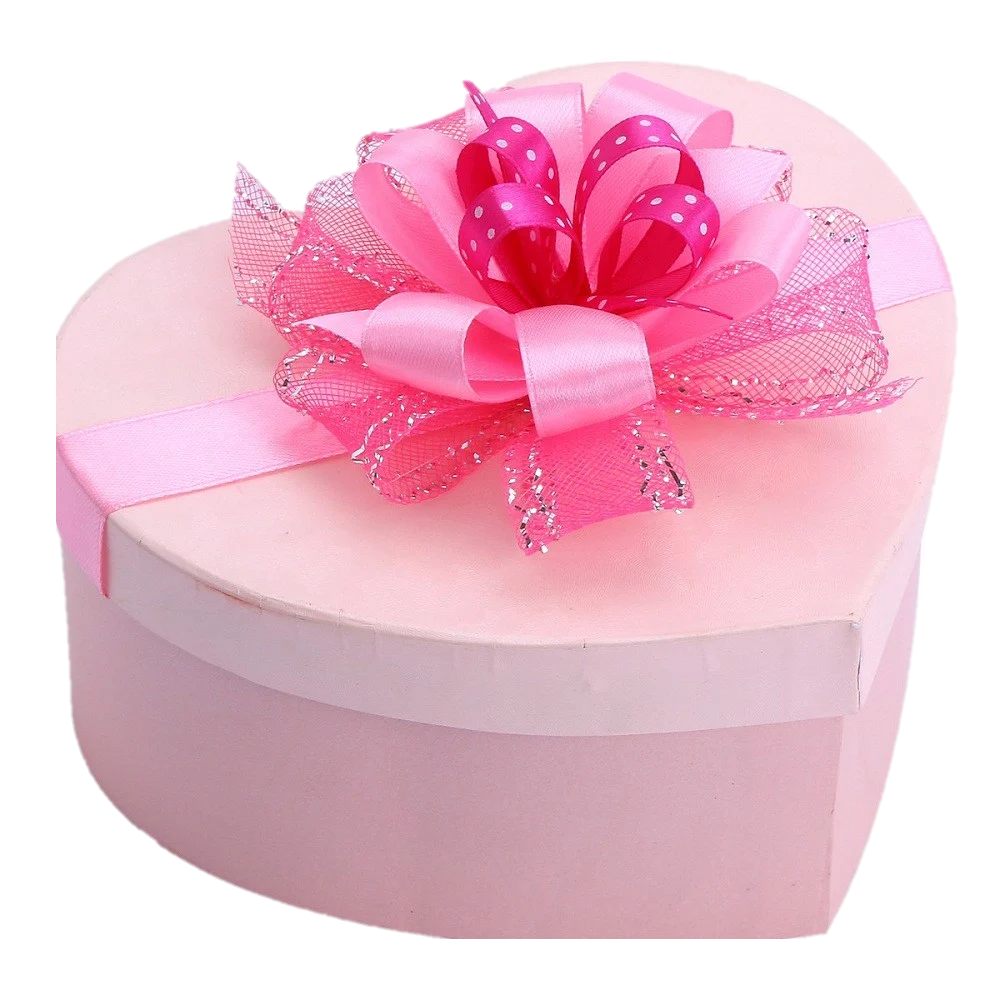 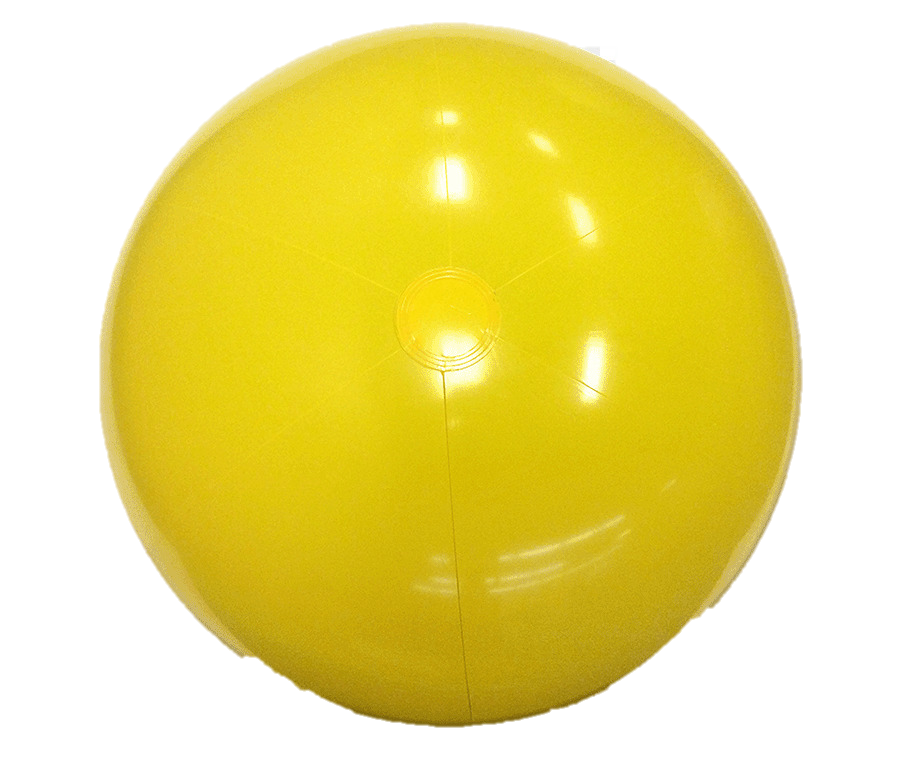 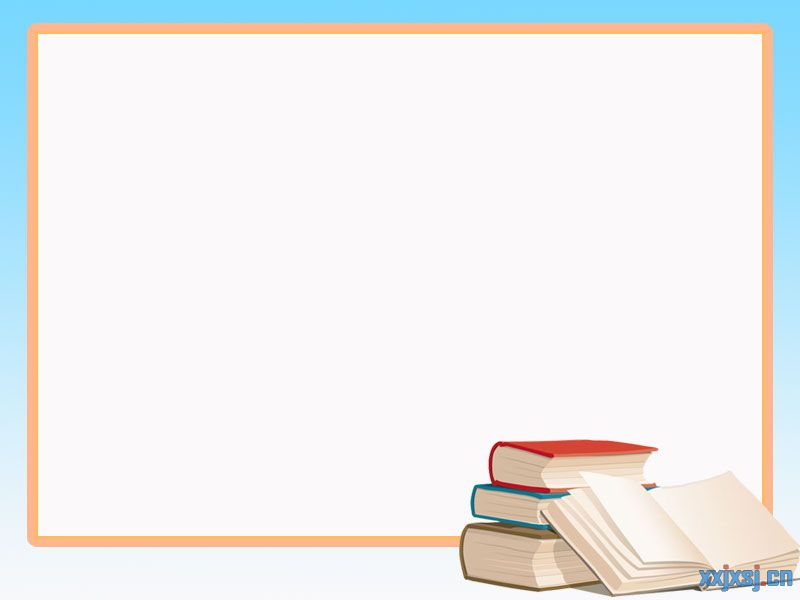 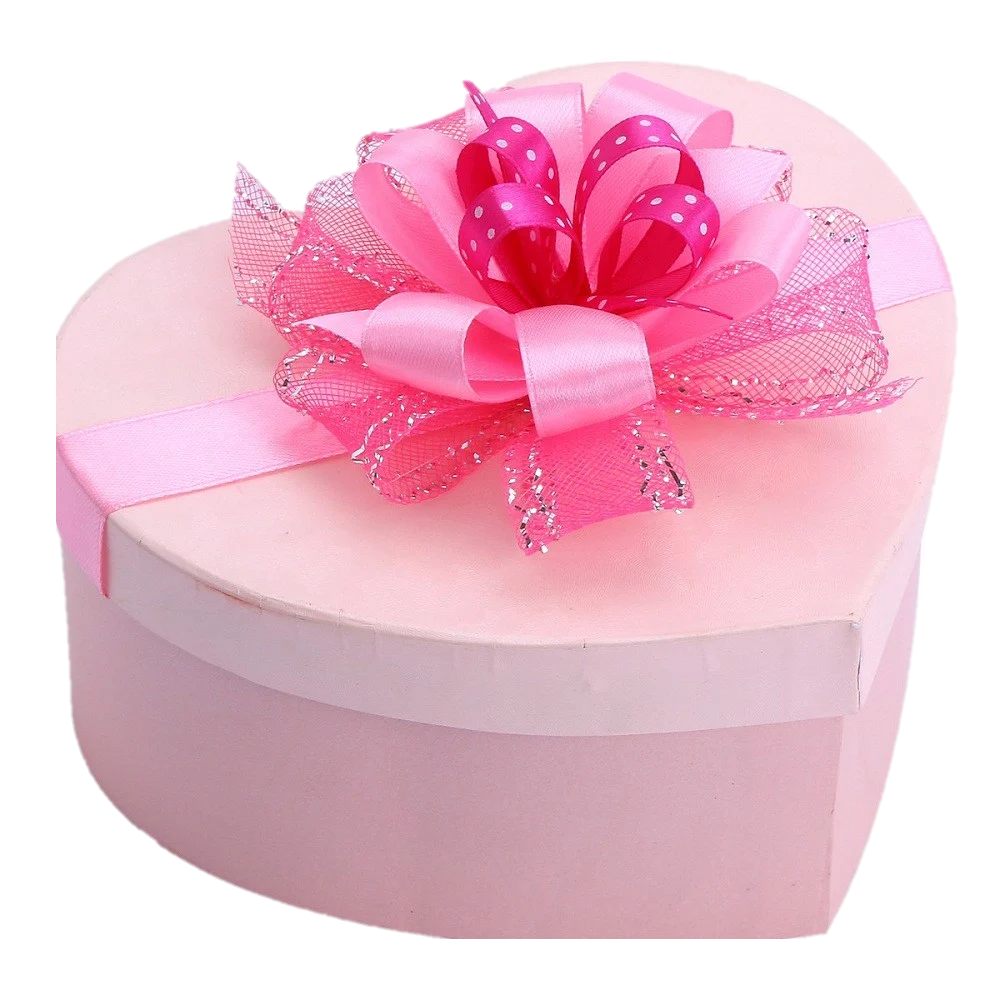 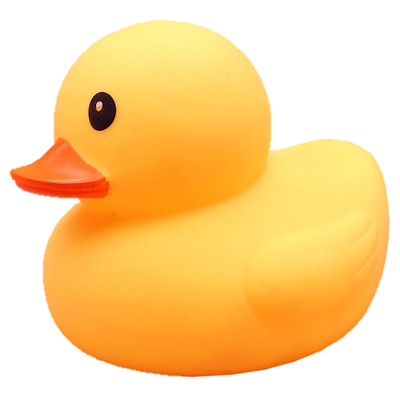 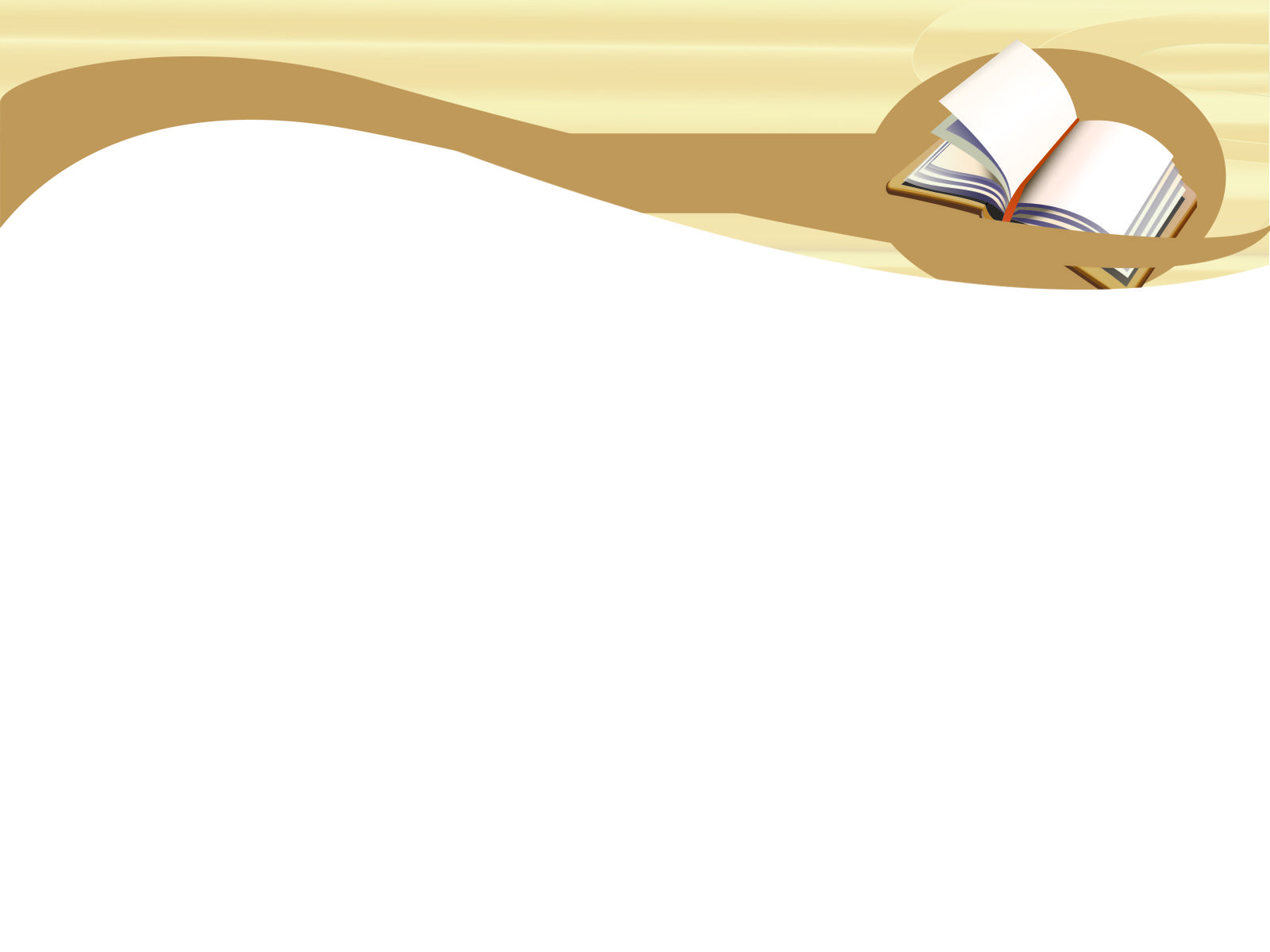 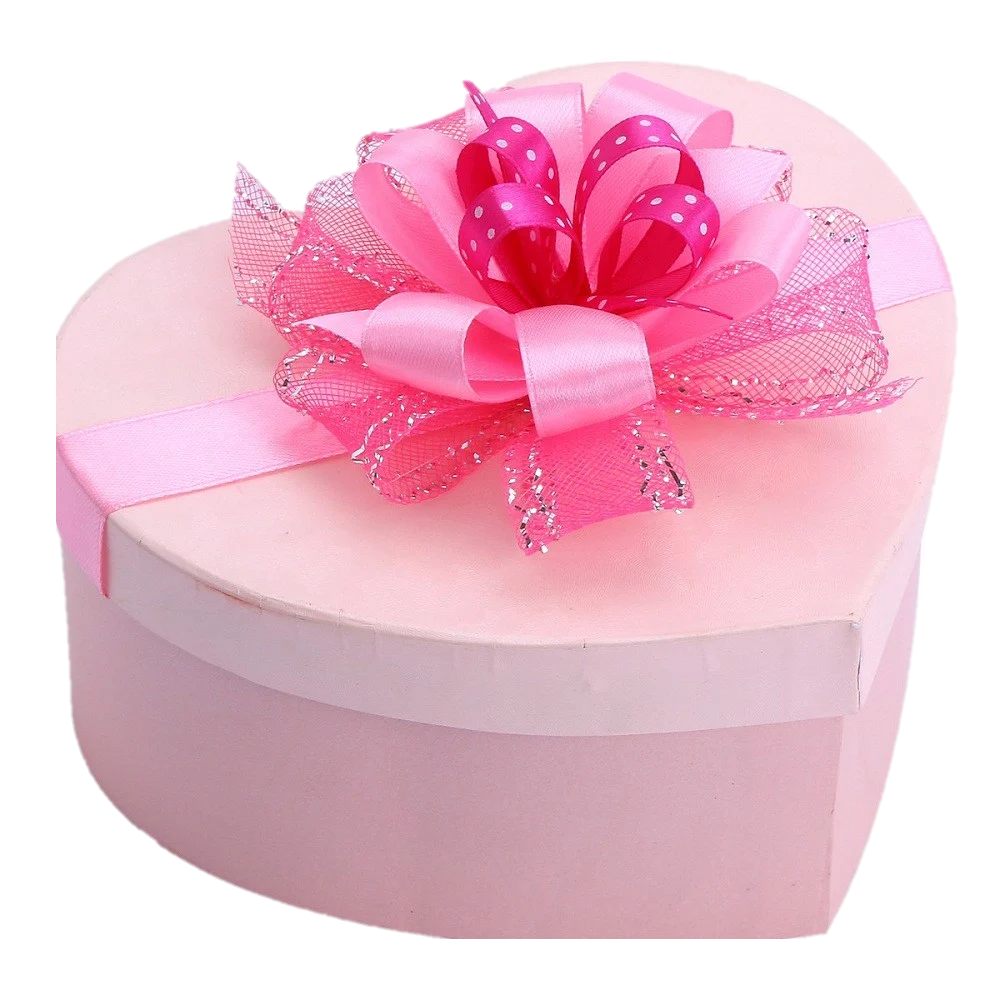 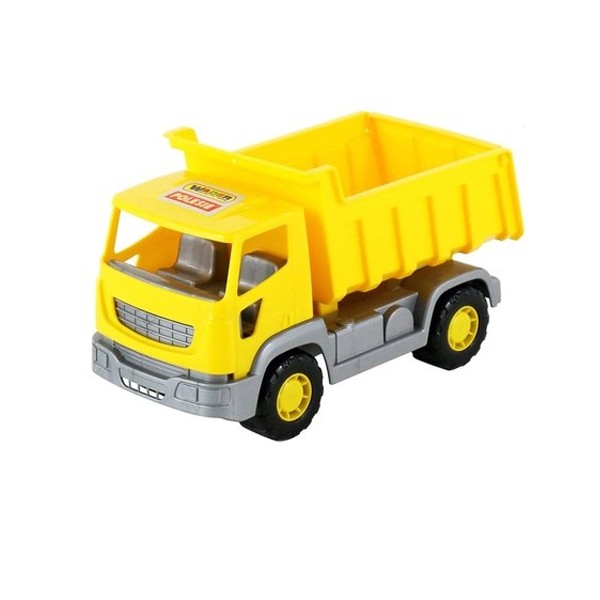 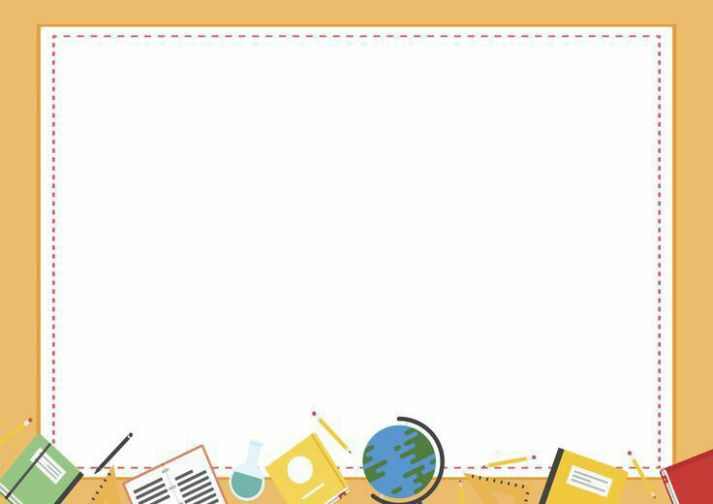 Trò chơi
 Tìm vật
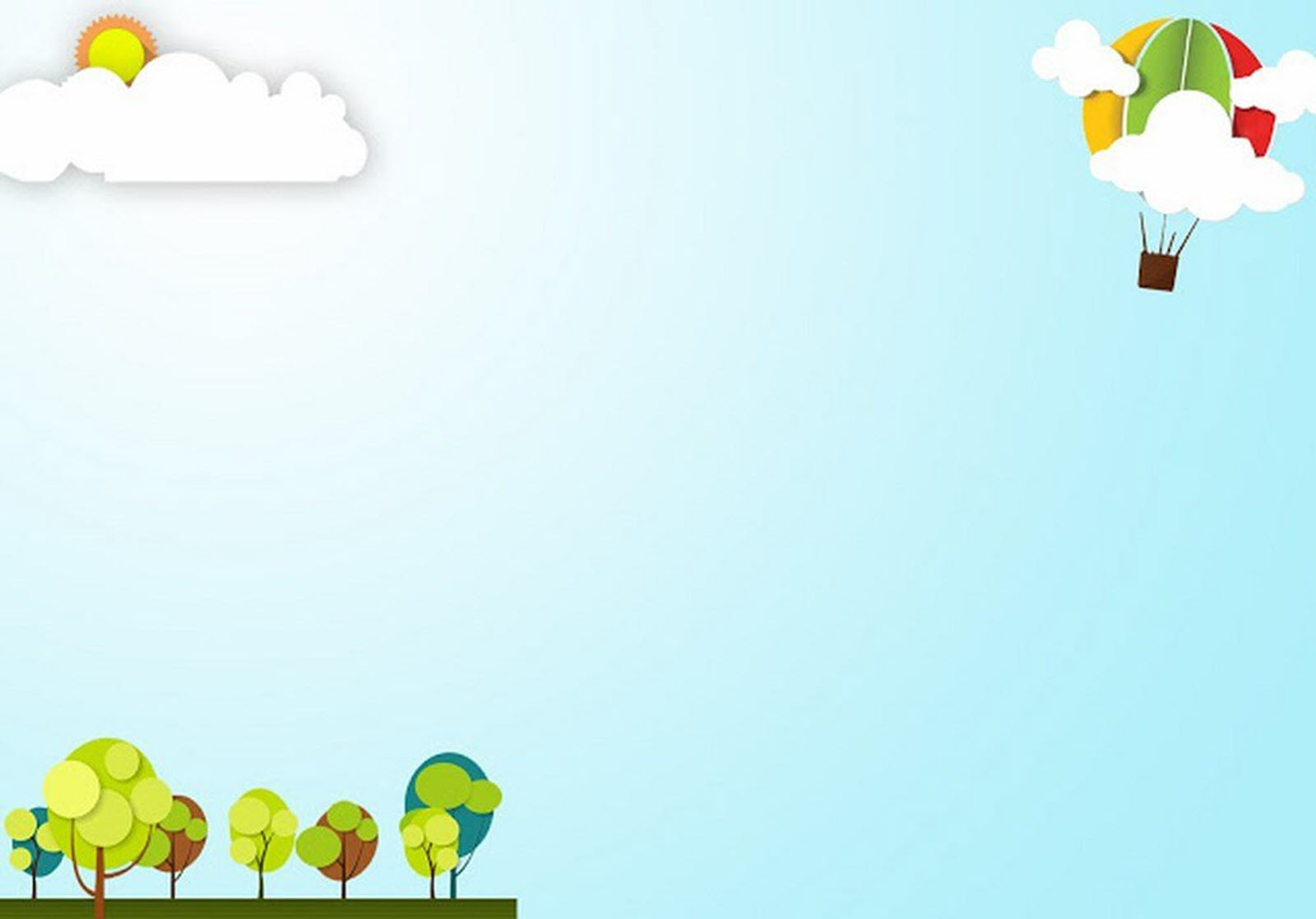 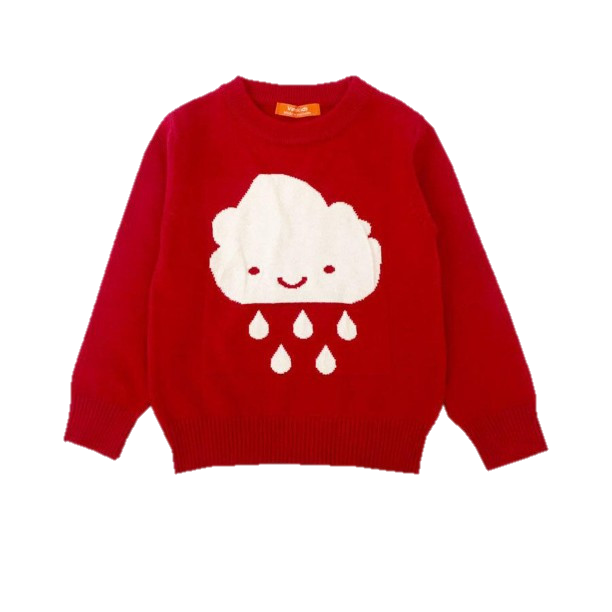 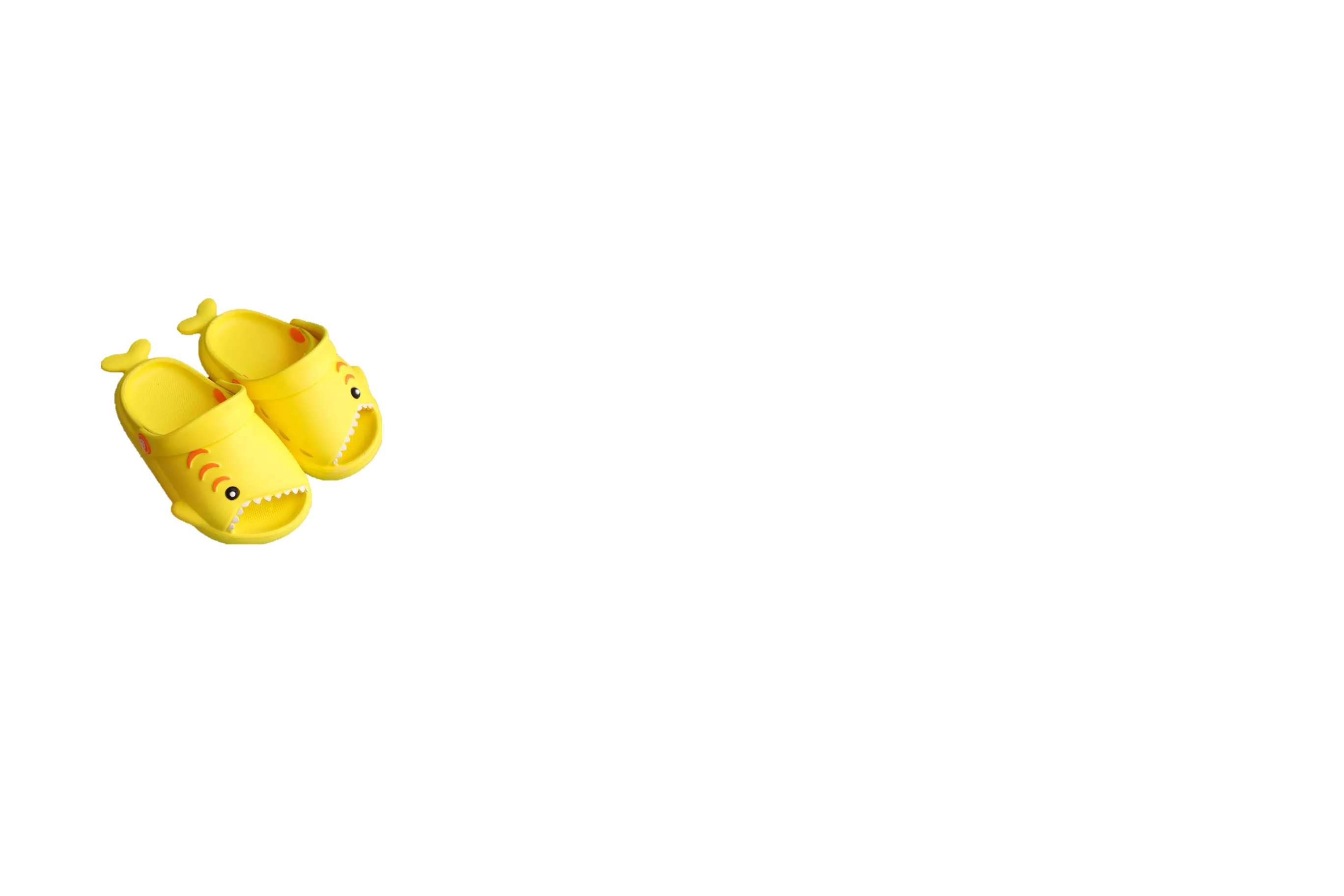 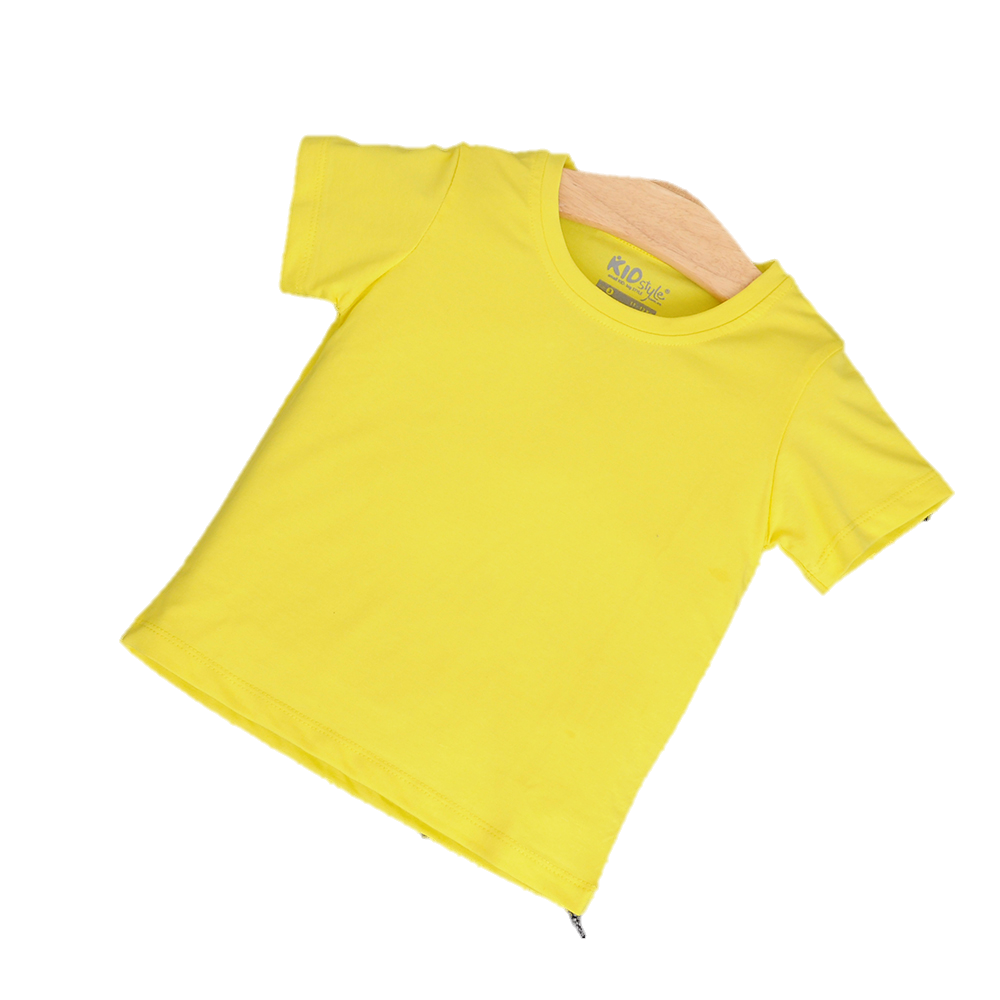 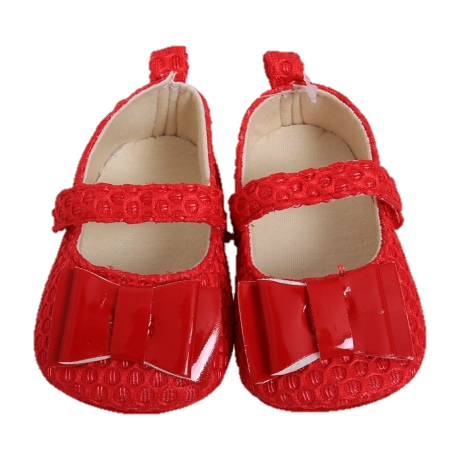 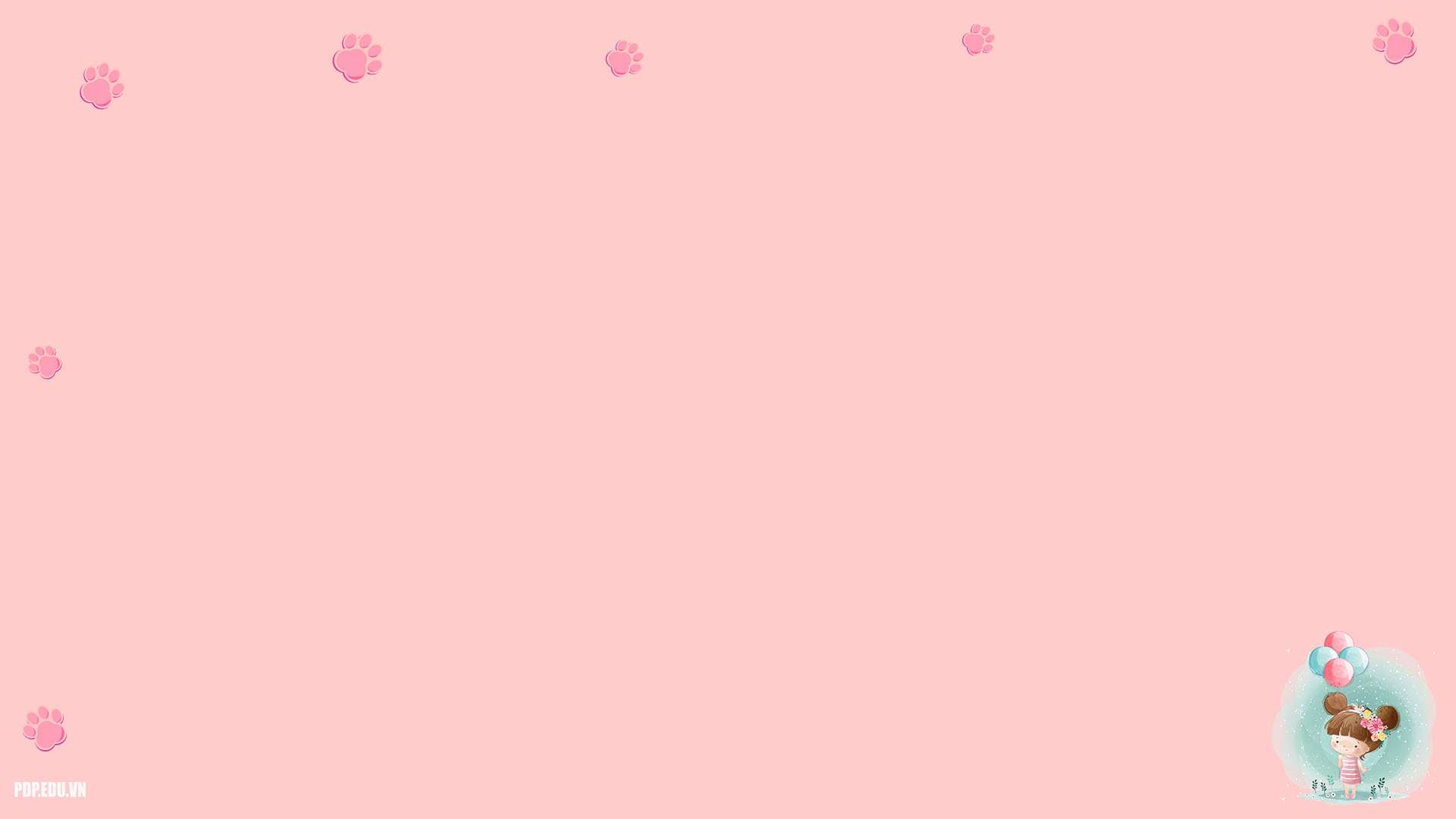 Trò chơi: Bé đi siêu thị
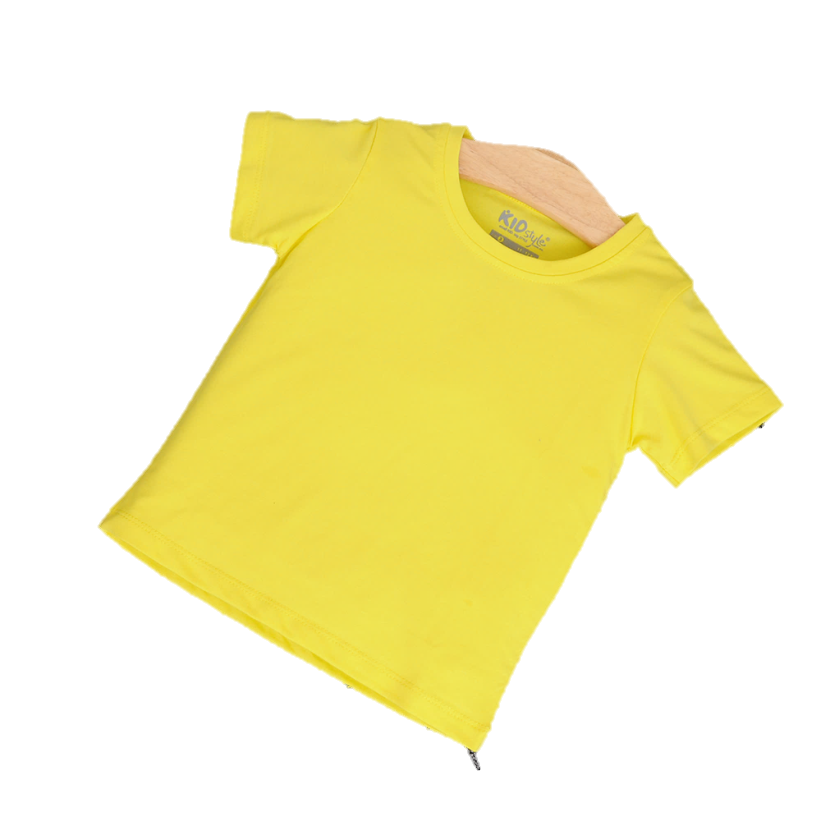 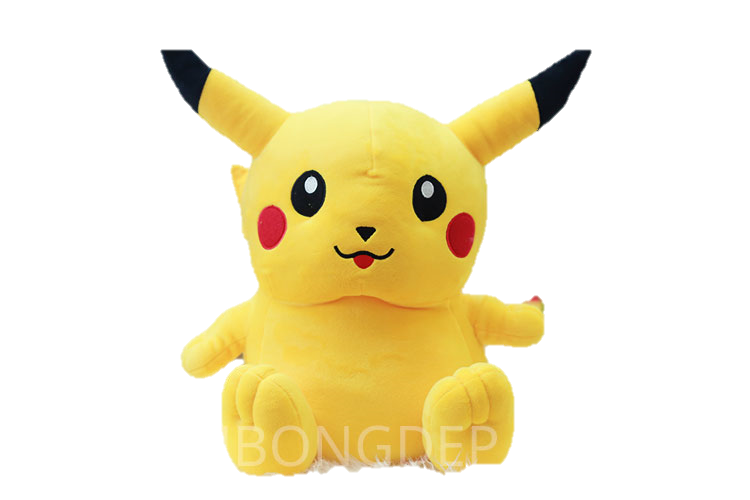 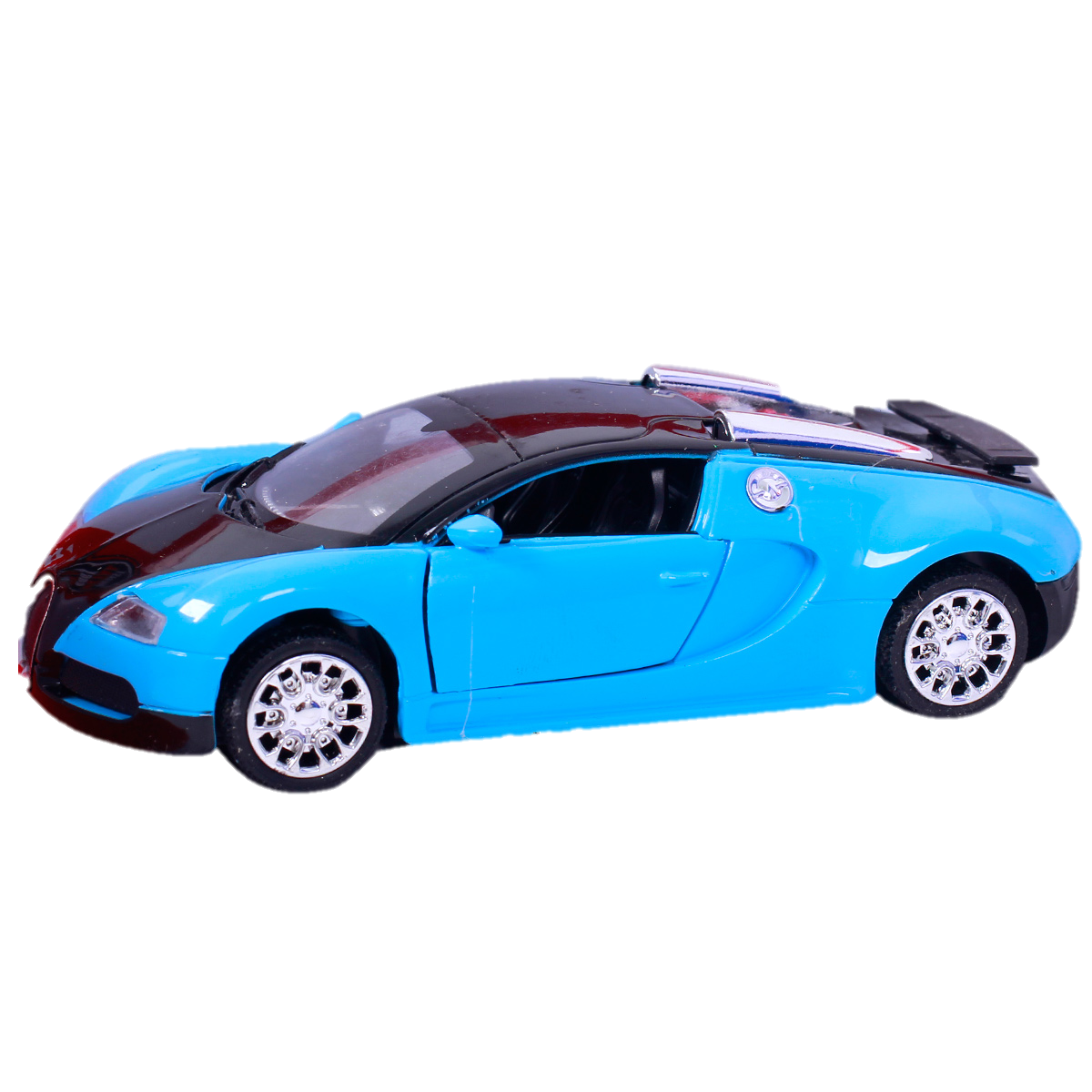 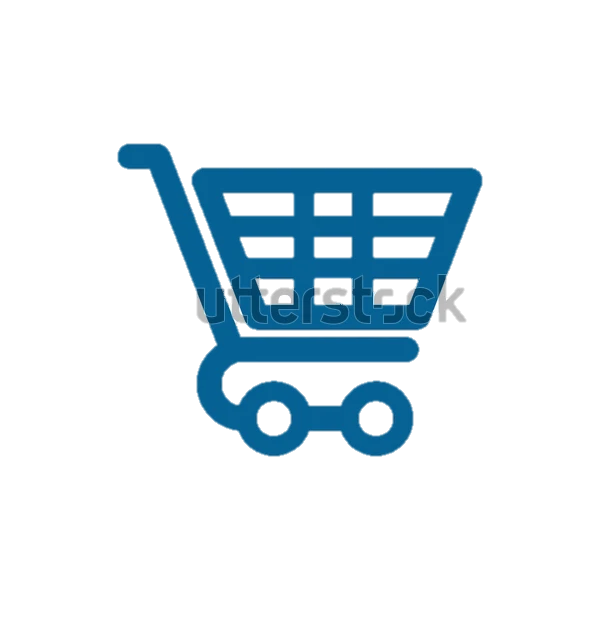 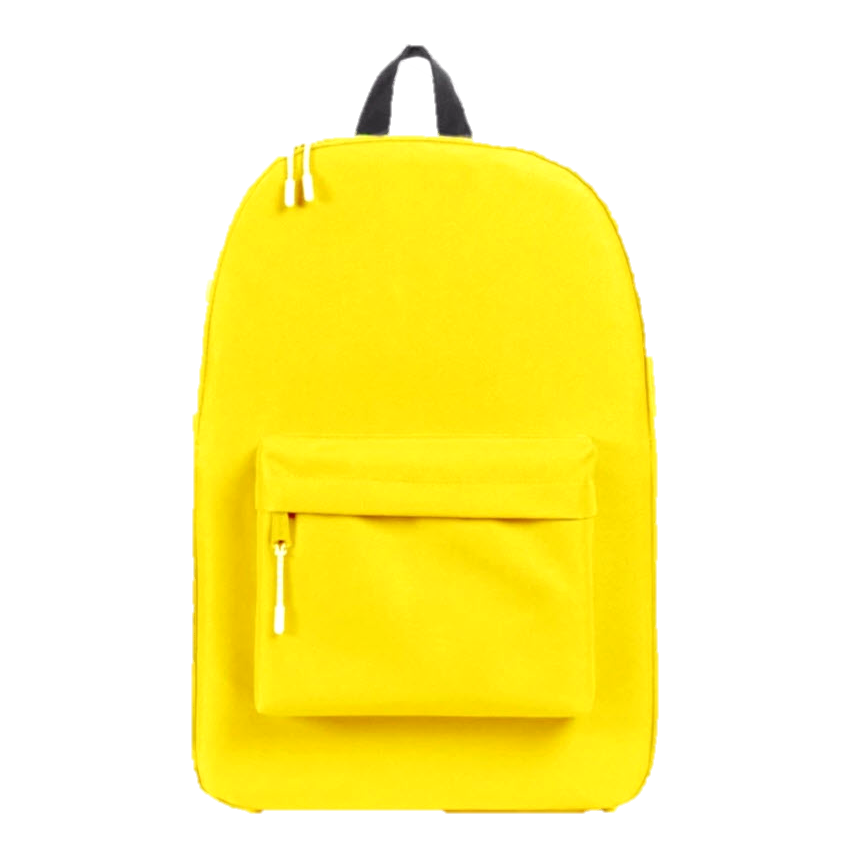 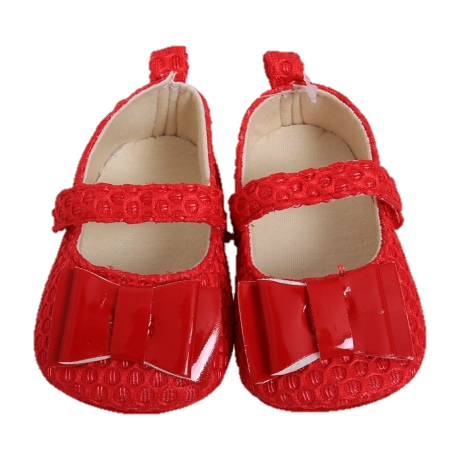